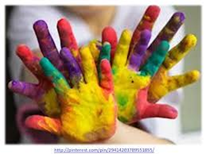 הורדת ידיים בצבעים
שרה אקונס, השתלמות מעבדת חקר 2016-2017, מכון ויצמן למדע
תצפיות
אחרי הוספת המוצקים הלבנים
אחרי הוספת המוצק הלבן- נתרן הידרוקסידי
התמיסה משנה צבעה לכחול, ירוק, צהוב
תחושה של "חום" במגע עם הזכוכית
הכפפה מאבדת נפח
אחרי זמן מה הכפפה נשאבת פנימה והיד מתנפחת כלפי פנים
בועות, קצף
הכפפה מתנפחת
התמיסה הסגולה משנה צבעה לורוד
תחושה של "קור" במגע עם הזכוכית
המוצקים נעלמו
החומרים
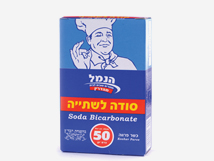 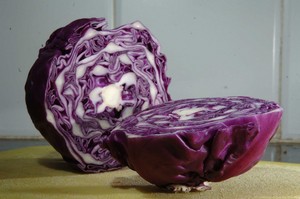 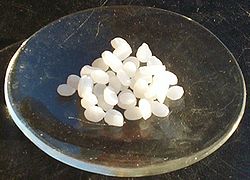 [Speaker Notes: סודה לשתיה בעל התנהגות בסיסית
חומצת לימון- חומצה תלת ערכית/פרוטית
תמיסת מי כרוב- אינדיקטור לחומצה בסיס
נתרן הידרוקסיד- חומר יוני בסיסי]
מה מתרחש בצנצנת?
המסה של שני מוצקים
תגובה בין יוני ההידרוניום המתקבלים לבין היונים. המימן פחמתיים. תגובה המלווה בפליטת גז.
התנפחות הכפפה כתוצאה מעבודת התפשטות הגז.
שינוי צבע האינדיקטור כתוצאה משינוי ה-pH .
ירידה בטמפרטורה כתוצאה מהתרחשות תגובה אנדותרמית.
ברמת הסמל
בבדיקה נמצא שכל אחת מהתגובות הנ"ל  היא אנדותרמית ∆H0>0
בצנצנת
התגובה הכוללת היא אנדותרמית
מתרחשת העברת אנרגיה מהסביבה למערכת
מעבר אנרגיה זה מתבטא בירידה בטמפרטורה של הסביבה.
ירידת הטמפרטורה במקרה זה נובעת גם מביצוע עבודה על-ידי המערכת – עבודת התפשטות של הגז הנוצר.
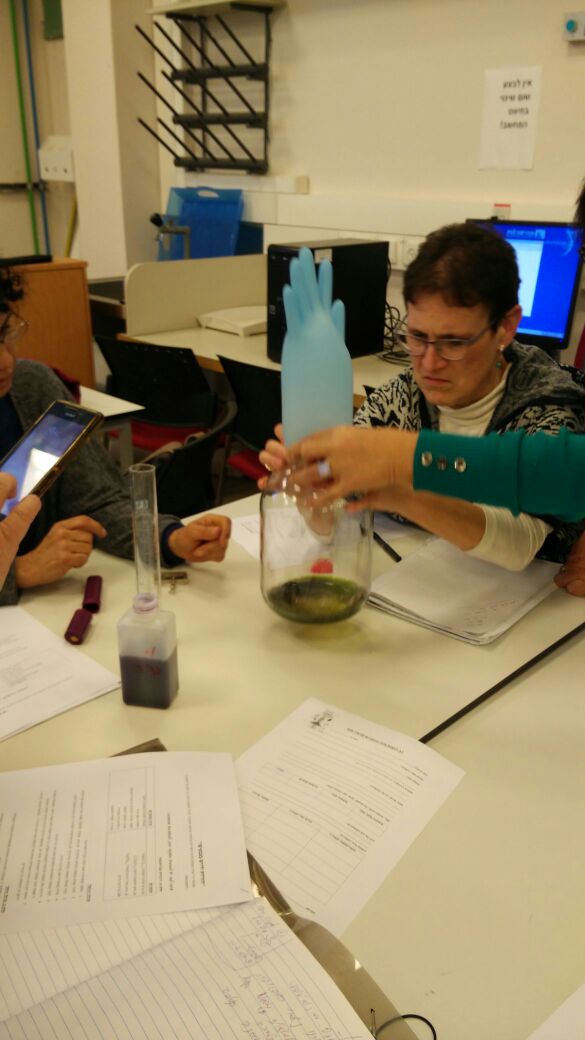 רקע מדעי
ברמת הסמל התגובה המתרחשת בכלי: 
CO2(g) + OH¯ (aq) ⇆ HCO3 ¯ (aq)
כתוצאה מכך:
ריכוז יוני ההידרוקסיל – OH¯ (aq)  יורד לכן צבע האינדיקטור מתבהר או נעלם .
מס' מולי הגז - CO2(g) יורד, כתוצאה מכך הלחץ בתוך הכלי יורד והכפפה נשאבת פנימה.
התגובה אקסותרמית לכן ניתן לחוש עליית טמפ'.
מושגים ותכנים בתכנית הלימודים
תכונות גזים
חישובים סטויכומטרים
תהליך אנדותרמי ותהליך אקסותרמי
מערכת סביבה
חוק הס
ביצוע עבודה ע"י המערכת
תגובות חומצה בסיס
אינדיקטורים
קצב תגובה
שווי משקל
אנטרופיה
שילוב שאלות לביסוס הידע המדעי
שאלות אלו מתייחסות למתרחש בצנצנת עם הוספת חומצת לימון וסודה לשתייה.
בדקו במקורות מידע ורשמו נוסחת מבנה של חומצת לימון. סמנו את הקבוצות הפונקציונאליות. (רמת הסמל)
מהו המבנה של חומצת לימון? מהו המבנה של סודה לשתייה? (רמת המיקרו)
הסבירו, מדוע חומרים אלו מוצקים בטמפרטורת החדר. (רמת המיקרו)
מהן הקבוצות האחראיות לחומציות בחומצת הלימון? (רמת הסמל)
נסחו את תהליך ההמסה במים של חומצת לימון ושל סודה לשתיה. (רמת הסמל)
נסחו ואזנו את התגובה המתרחשת בין החומרים סודה לשתייה וחומצת לימון בנוכחות הנוזל הסגול. (רמת הסמל)
תארו את המערכת לפני ואחרי התגובה. (רמת מיקרו)
התגובה  שהתרחשה בשקית הינה תגובת חומצה- בסיס. הסבירו. 
האם התהליך הוא אכסותרמי או אנדותרמי? הסבירו. 
שרטטו דיאגראמת אנרגיה לתגובה. (רמת הסמל)
שילוב שאלות לביסוס הידע המדעי
שאלות אלו מתייחסות לתהליך המתרחש בצנצנת עם הוספת נתרן הידרוקסיד
נתון:
CO2(g)  + OH-(aq)     ⇆               HCO3- (aq)        H0 = - 67.2kJ    S0 = - 108 J/K      	
במהלך התגובה האנטרופיה של המערכת יורדת. נמק.
התייחס לתגובה הישירה וחשב את :
			א. שינוי האנטרופיה בסביבה. פרט את חישוביך.
			ב. שינוי האנטרופיה ביקום. פרט את חישוביך.
			ג. איזו משתי התגובות , הישירה או ההפוכה , ספונטנית לפי החישובים? 			נמק.
			ד. כיצד תלוי שינוי האנטרופיה בסביבה בטמפרטורה? נמק.

ניתן לשלב שאלות של חישובים סטויכומטרים.
סיכום ניסוי זריז